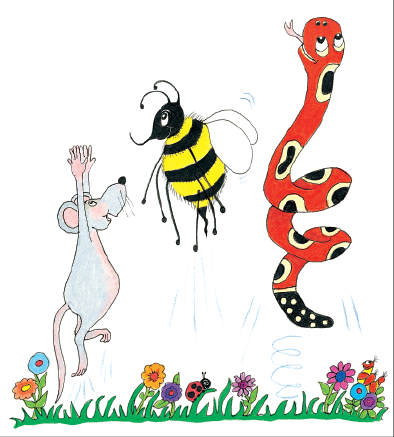 Grammar 1-1
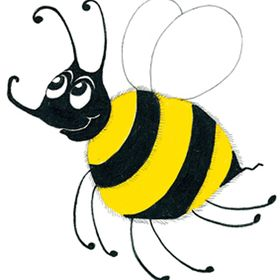 Rainbow Capitals
Aa Bb Cc Dd Ee

Ff Gg Hh Ii Jj Kk Ll Mm

Nn Oo Pp Qq Rr Ss

Tt Uu Vv Ww Xx Yy Zz
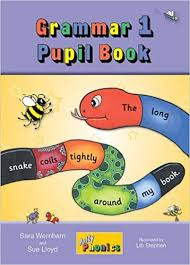 Activity Page:
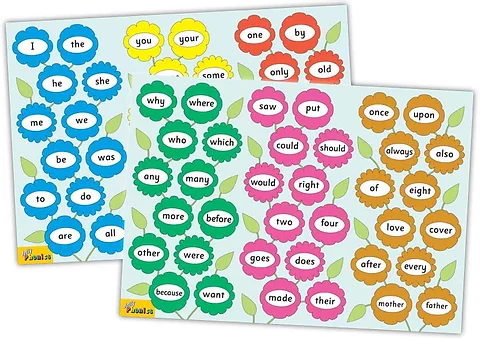 Tricky Words
1st set
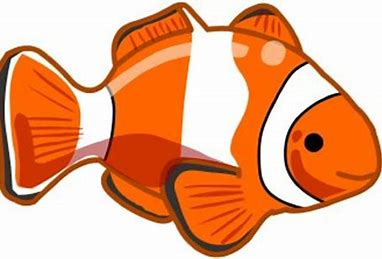 fish
/sh/
shop
shampoo
shelf
fish
am
 get
 clap
 shop
 fish
 shut
wish
  I
 the
shampoo
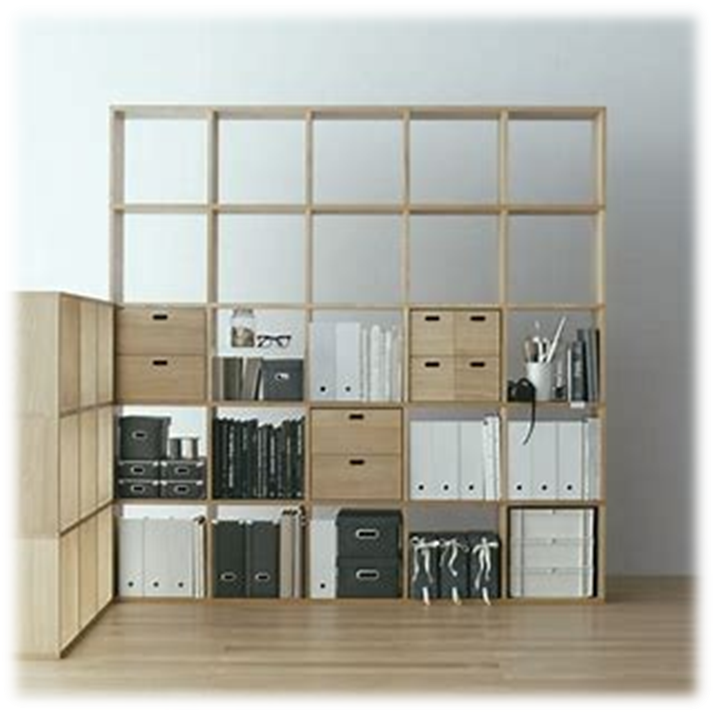 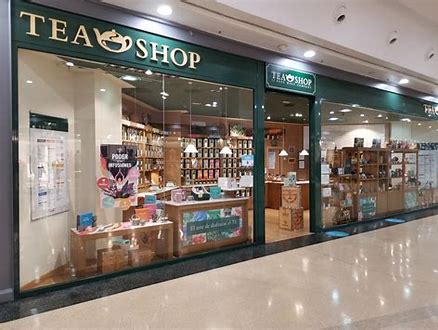 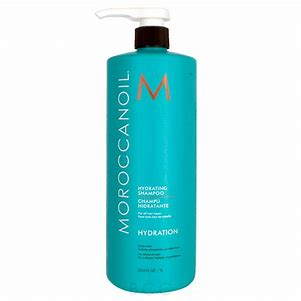 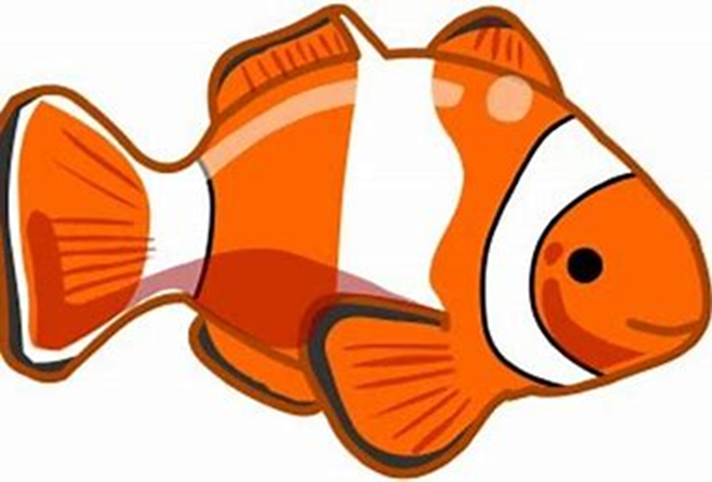 ship
shut
smash
brush
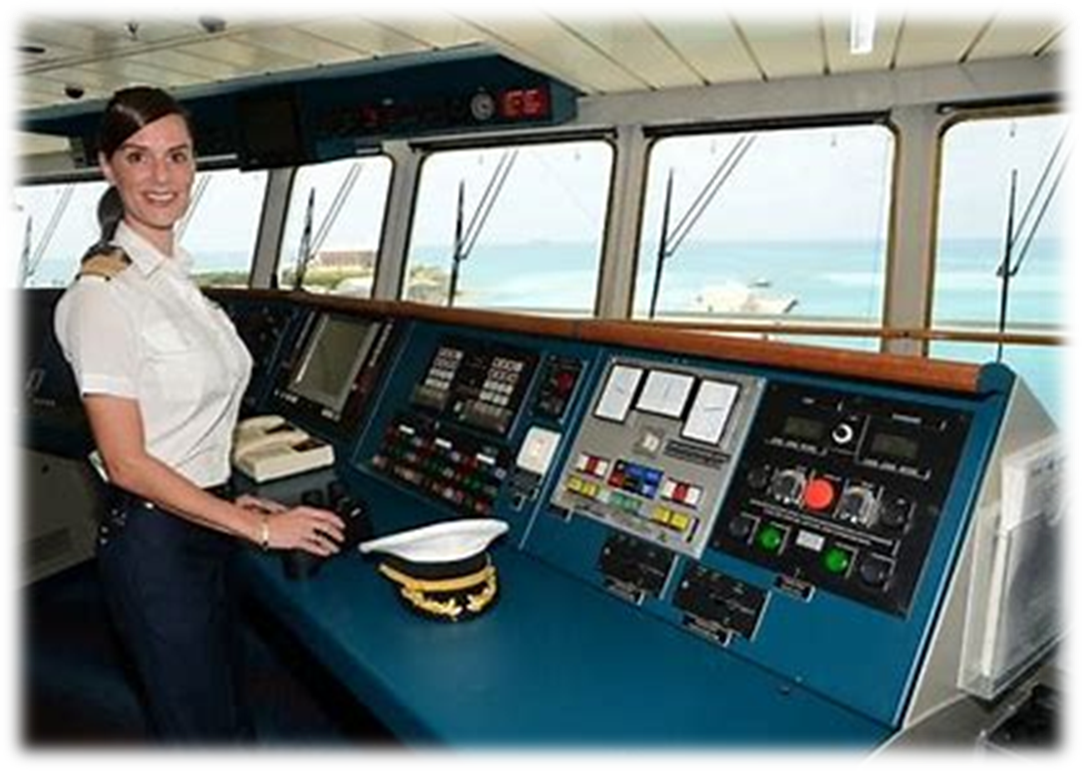 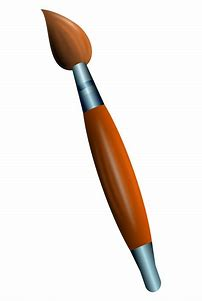 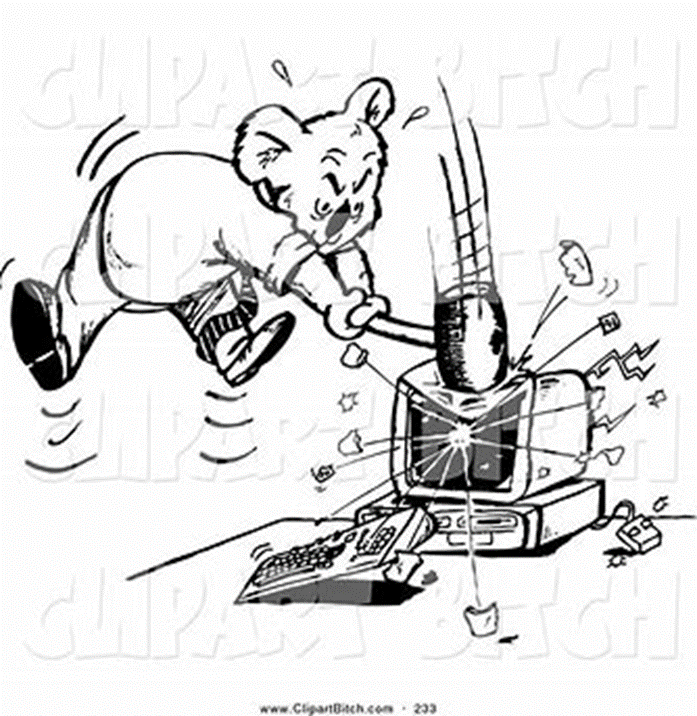 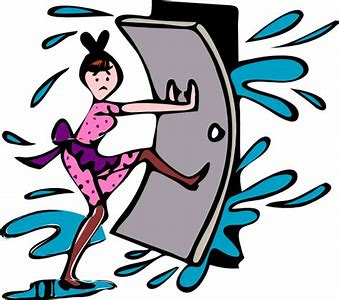 rush
toothbrush
shed
wish
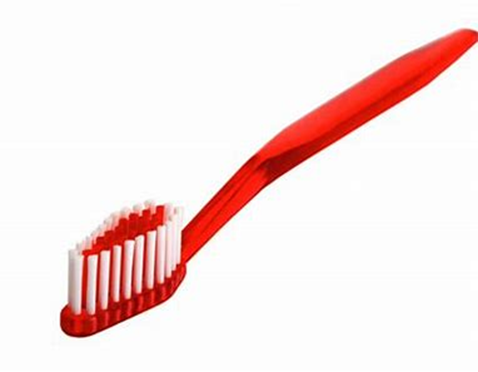 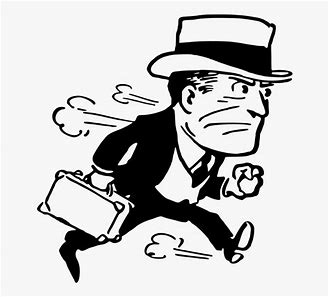 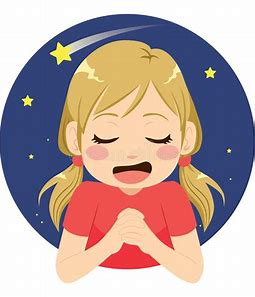 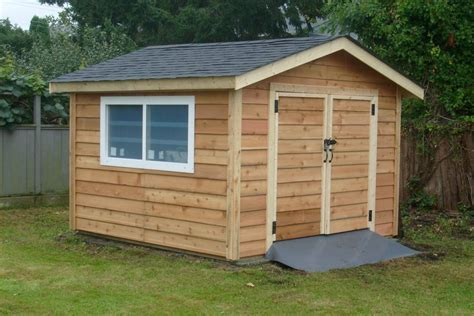 Activity page
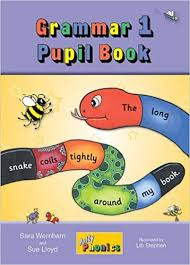 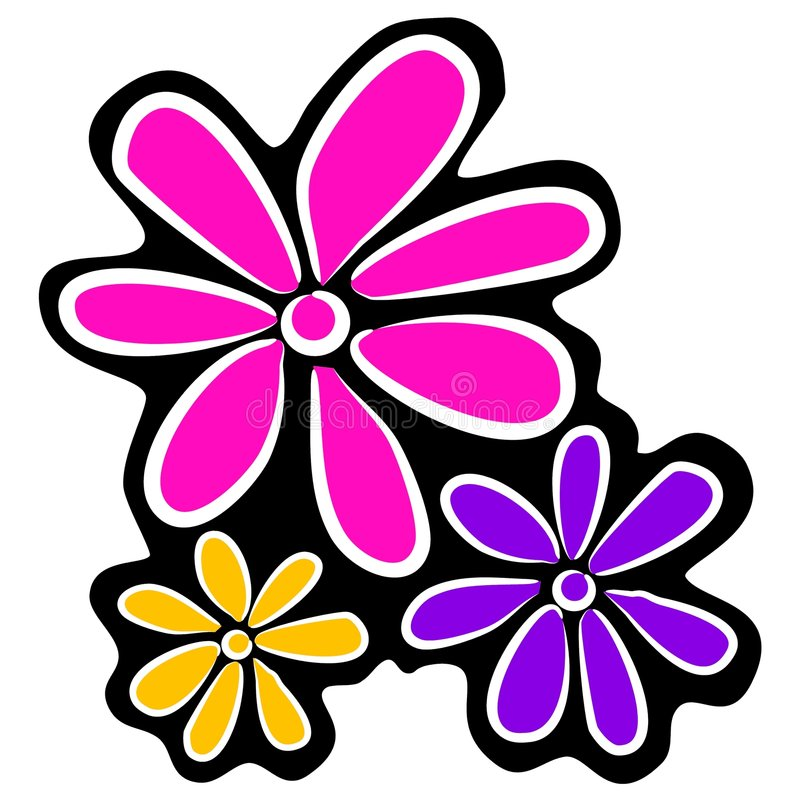 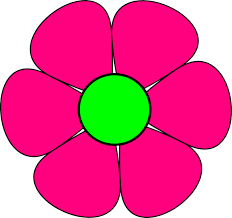 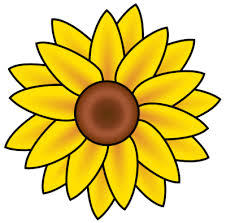 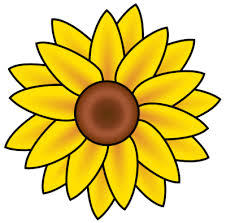 Dictation
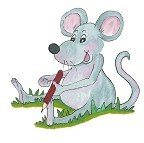 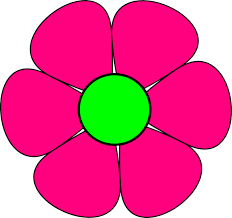 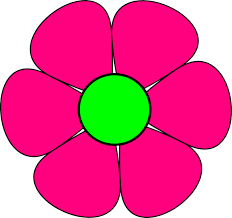 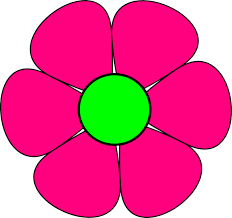 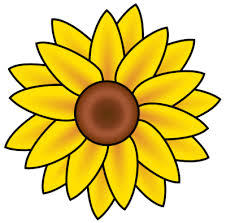 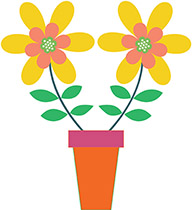 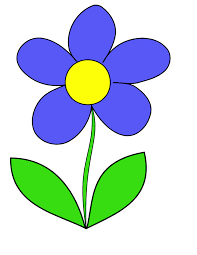 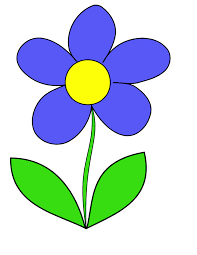 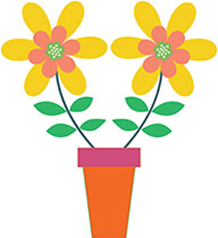 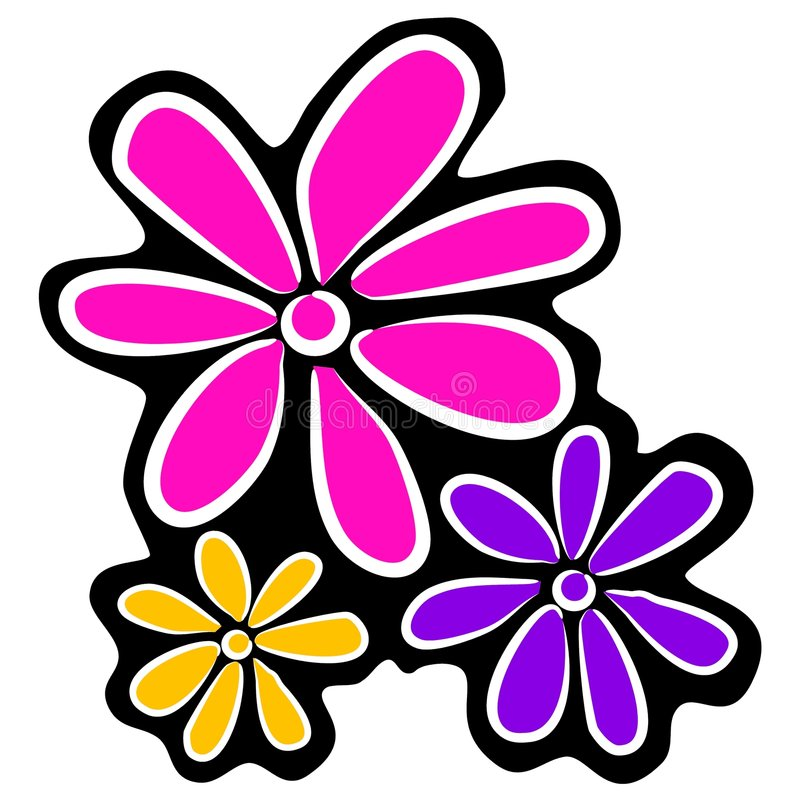 ship
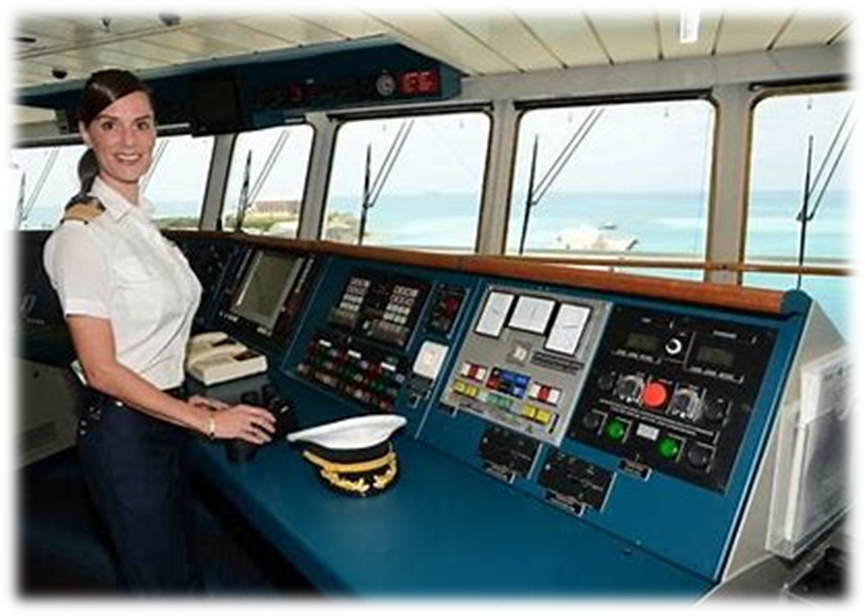 ship		2. shed
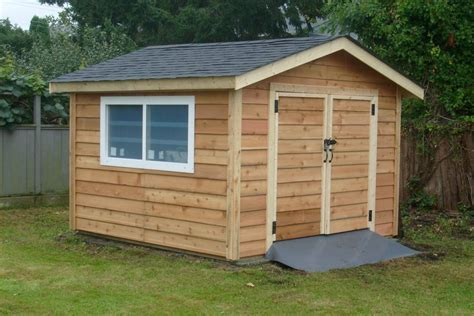 ship		2. shed  		3. shelf
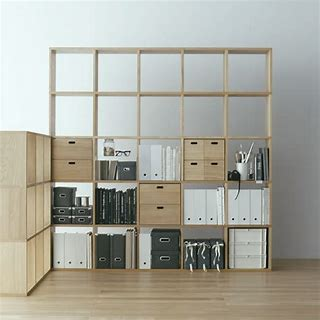 ship		2. shed  		3. shelf 
4. brush
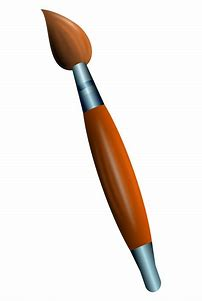 ship		2. shed  		3. shelf 
4. brush		5. rush
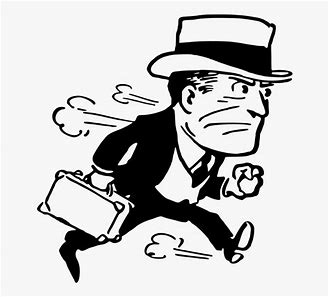 ship		2. shed  		3. shelf 
4. brush		5. rush	 	6. smash
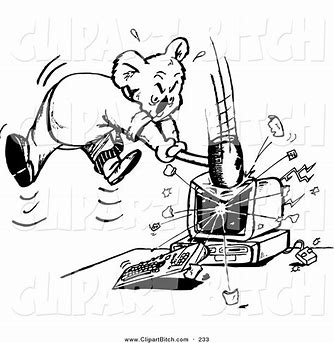 ship		2. shed  		3. shelf 
4. brush		5. rush	 	6. smash 

7. I am on a ship.
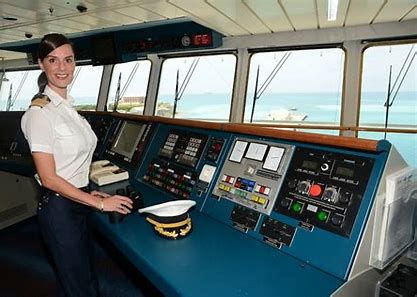 ship		2. shed  		3. shelf 
4. brush		5. rush	 	6. smash 

7. I am on a ship.

8. She shops for food.
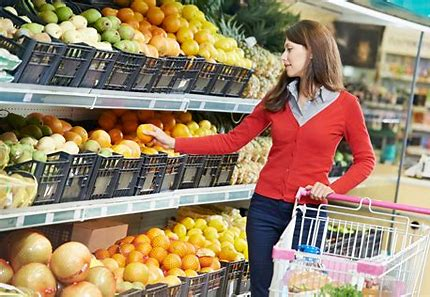 ship		2. shed  		3. shelf 
4. brush		5. rush	 	6. smash 

7. I am on a ship.

8. She shops for food.

9. His toothbrush is red.
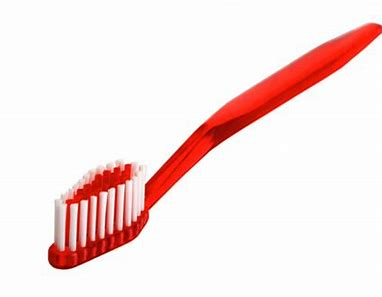 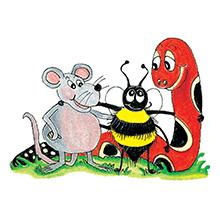 Thank you!See you next time.